פיתוח וניהול פרויקט
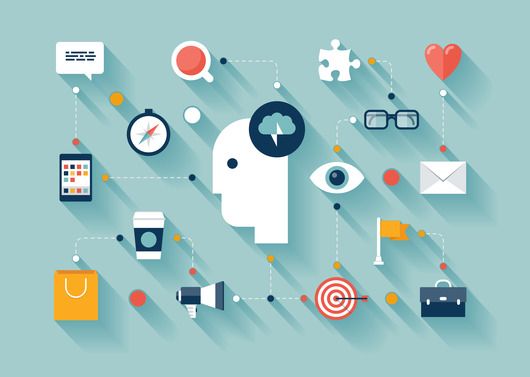 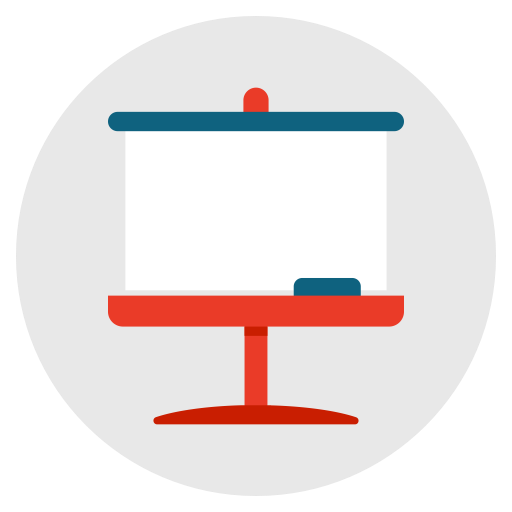 מטרות המפגש
[Speaker Notes: עד עכשיו התעסקנו בניהול קהילה בלמידה "מהבטן" ולא בצורה מסודרת. 
החל מהיום ניתן שמות ותהליכים לכל מה שאנחנו מכירות כך שבעתיד תוכלו לנהל קהילה מסודר ויעיל. 
כמו כן מודל זה יסייע לכן גם בעולם הרגיל לנהל פרויקטים ומשימות.]
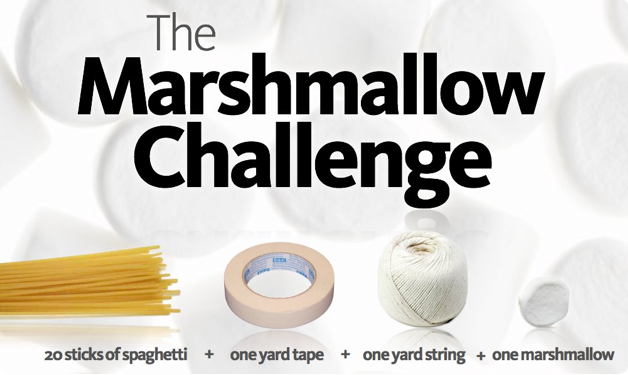 [Speaker Notes: הציגי את מטרת ההפעלה לתלמידים
בניית מגדל הכי גבוה ויציב בתוך 18 דקות
 
מטרת משנה לא להציג!
יצירת אתגר בתכנון מראש
שיתוף פעולה בתוך הצוות
חשיבה חדשנית
חשיבה יצירתית
יש לחלק את הקבוצה ל3  קבוצות (עד חמישה חברות קהילה בכל קבוצה)
לכל קבוצה נותנים את החומרים בהתאם לעזרים הנדרשים לשיעור זה.
לכל קבוצה יש 18 דקות לתכנן ולבנות את המגדל הגבוה והיציב ביותר, כאשר המרשמלו צריך להיות בקצה המגדל. 
בנו את המגדל העומד-חופשי הגבוה ביותר שניתן 
המרשמלו חייב להיות מוצב במלואו בראש המגדל למעלה 
השתמשו בחלק מהערכה, או במלואה, לפי רצונכם 
ניתן לשבור או לחתוך את הספגטי, את החוט ואת סרט ההדבקה לפי הצורך 
יש לצפות בקטע (6:40 דקות) לפני השיעור ע"מ להכיר את מסקנות האתגר
ניתן לבחור כתוביות בעברית / ערבית
https://www.ted.com/talks/tom_wujec_build_a_tower 

נהלי דיון עם שאלות מכוונות
האם הצלחתם לעמוד במשימה? 
האם התכנון היה נכון? מה צריך לשנות בתכנון המקדים?
מה תרם להצלחת המשימה? מה עיכב את ההצלחה?
איך הייתה עבודת הצוות במהלך המשימה?
איזה תפקיד לקח כל אחד במסגרת המשימה?
איך תרם כל אחד להצלחת המשימה?
איפה עבדתם טוב ואיפה פחות טוב?
מה הייתם עושים אחרת?
ניתן להציג לקהילה את הסרטון כסיכום לפעילות ולהסביר לאחר שהבנו שחשוב לתכנן, לנסות ולטעות וכל פעם לשפר ביצועים כעת נלמד מה המושגים והמאפיינים המרכזיים שיסייעו לכם לבנות ולנהל קהילה בצורה המיטבית]
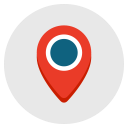 מטרה
ייעוד
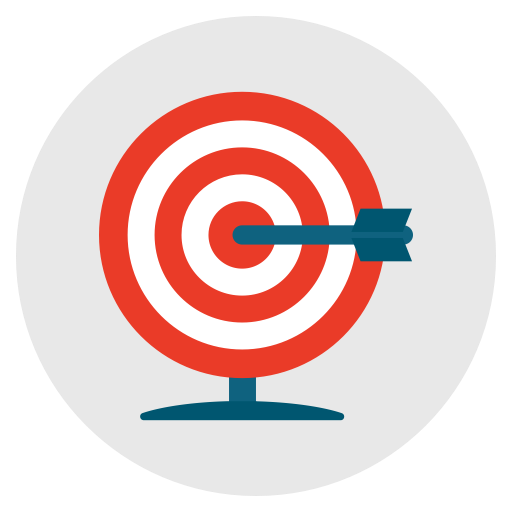 [Speaker Notes: שאלי האם המושגים מוכרים לתלמידים ומה מבחינתם המושגים מציינים עבורם.
במידה והמושג אינו ברור להם הקרא להם את ההגדרה המילונית שלהם.
מושג
ייעוד
עונה לשאלה ״לשם מה״?
 אינו משתנה, או משתנה לעתים רחוקות
מחובר לרגש ולערך
המטרות משרתות את הייעוד
תוכניות מגשימות את הייעוד

מטרה
אובייקט שמכוונים אליו בכוונה לפגוע. "יריתי למרכז המטרה."
תוצאה רצויה; יעד. "המטרה היא ניצחון מוחלט."
יעד אפשרי או עתידי לתקיפה. "כל מי שמסכן את בטחון ישראל הוא מטרה של מערכת הביטחון." "בנק המטרות."

הסבירי את ההבדל 
ייעוד אינו משתנה והמטרה משתנה 
לדוגמא:
ייעוד- לטפח בוגרים עצמאיים, תורמים לחברה, בעלי כישורי למידה וחיים גבוהים ואפס סובלנות לאלימות
מטרה- 15% משכבת יא בבית הספר לשנה״ל ייזמו או יהיו מעורבים בפרויקט התנדבותי לצמצום הפערים החברתיים בקהילה]
S.M.A.R.T
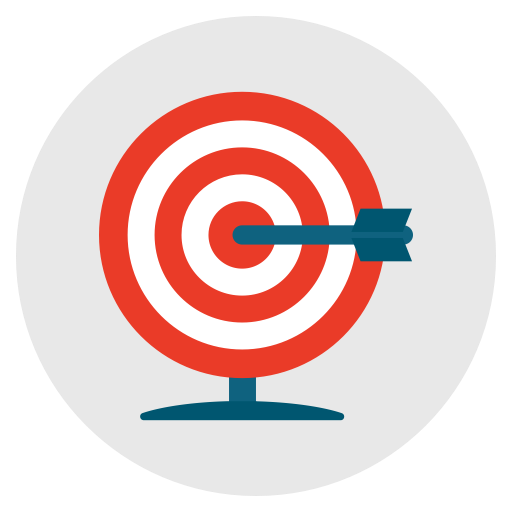 [Speaker Notes: מטרות SMART משרתות את הייעוד ולכן בשלב בחירת המטרות ולאורך כל השנה נבחן את המטרות ושהן מתאימות לייעוד שנגדיר כקהילה:
 
• ספציפיות
• בר מדידה
• בר השגה
• רלוונטיות לייעוד
• ניתנות למימוש מהר (יחסית)]
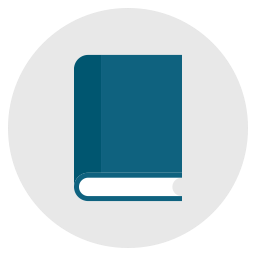 תכנית
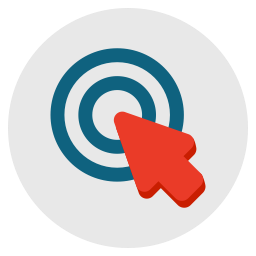 תכנית פעולה
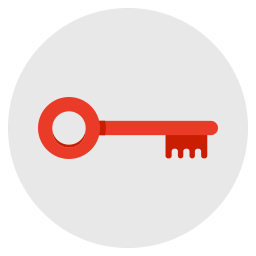 בעל עניין
[Speaker Notes: המשיכי ושאלי האם המושגים מוכרים לתלמידים ומה מבחינתם המושגים מציינים עבורם.
תכנית
דרך פעולה מתוכננת היטב, הצבת יעד. "ראש הממשלה ביקש משר האוצר להכין תכנית לקיצוצים לתקציב הקרוב."
רשימה מסודרת של עניינים לביצוע. "התכנית האמנותית כוללת מופע בידור וסרט."
שרטוט, תרשים. "תכנית הבניה עדיין לא מאושרת."
רצועת שידור בטלוויזיה או ברדיו
תרשים פקודות בשפת מחשב
תכנית פעולה
הצעדים שיש לבצע על-מנת להגיע אל המטרה (המשרתת את הייעוד)
בעל עניין
מדובר באדם שלו עניין מיוחד בפעילותו של תאגיד מסוים, ארגון ועוד מכוח תפקיד בכיר שהוא ממלא בתאגיד זה או אחר. 
ההגדרה המדויקת אינה אחידה בכל פרויקט]
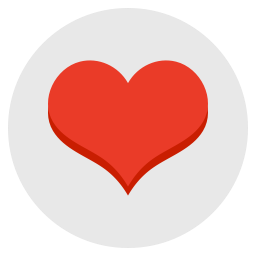 [Speaker Notes: וחזרה לתרגיל המרשמלו
תהיו מאוהבים בייעוד ובמטרה, לא בתוכנית
תכוונו גבוה כך תגדילו את הסיכוי להפתיע את עצמכם
תתאמנו בלתכנן לעתים קרובות]